Modul 30
Prostata
Prostata
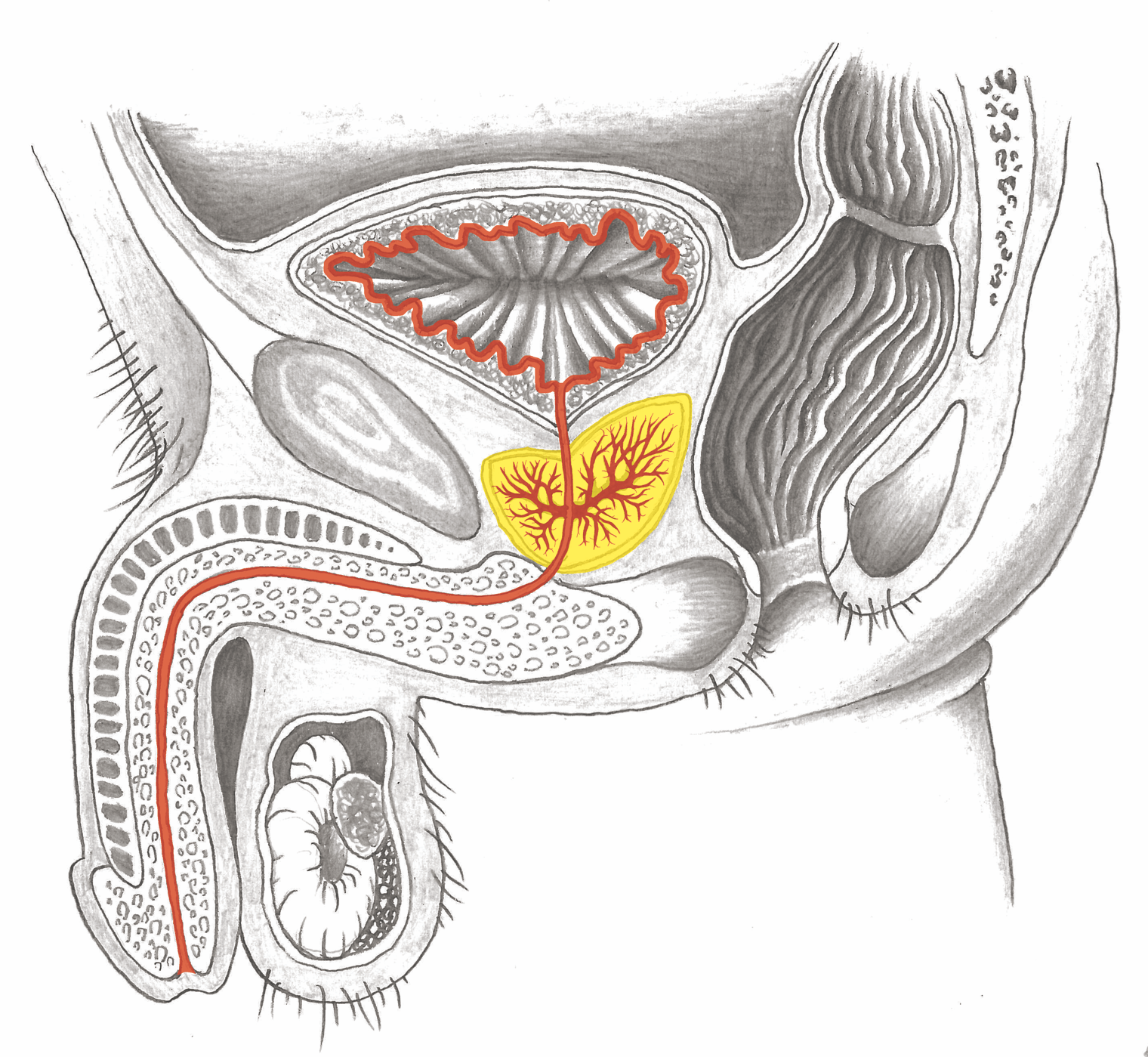 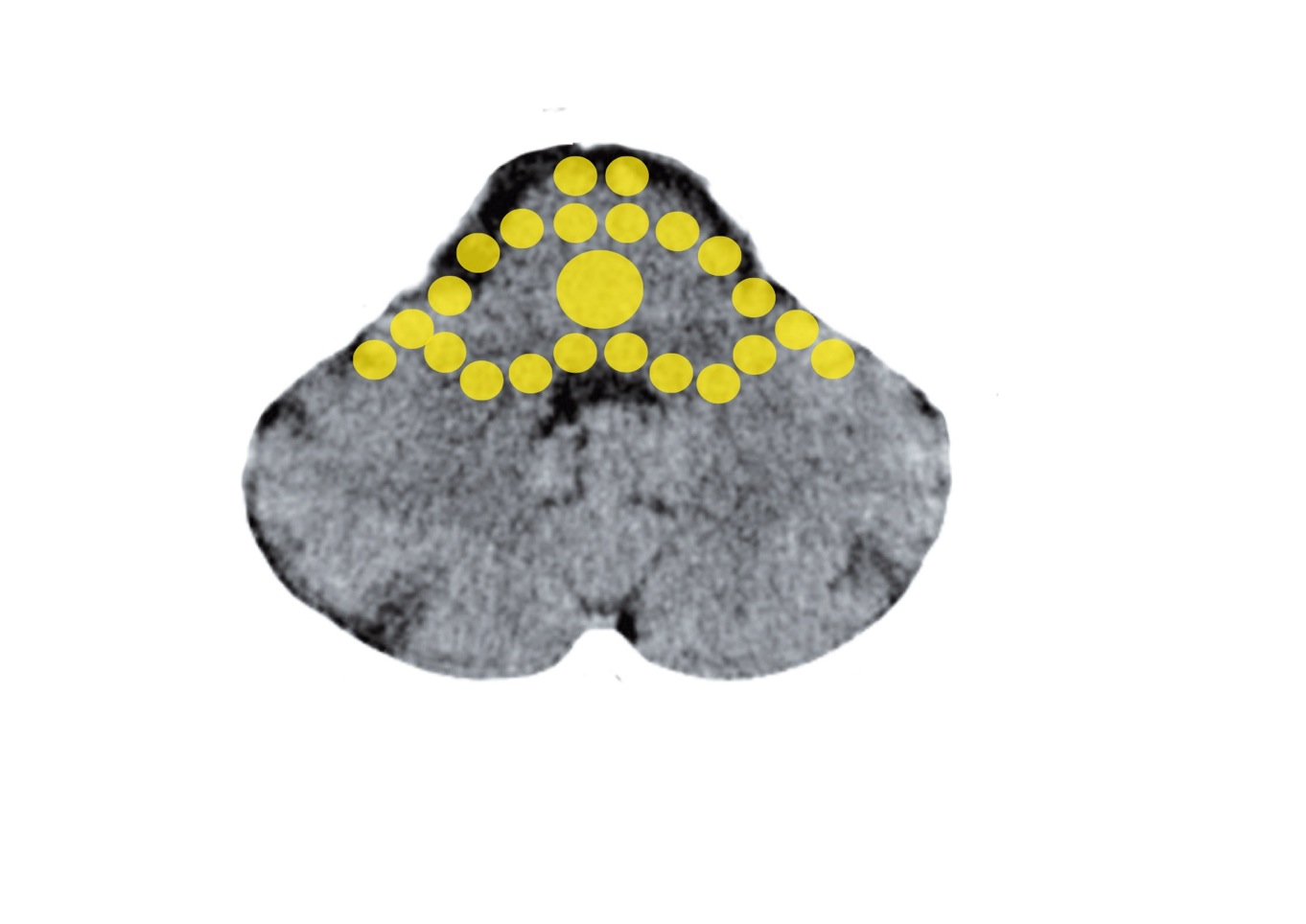 Stammhirn – Prostata
Mittelohr und Tuba eustachii - Stammhirn
CCT – Prostata im Stammhirn
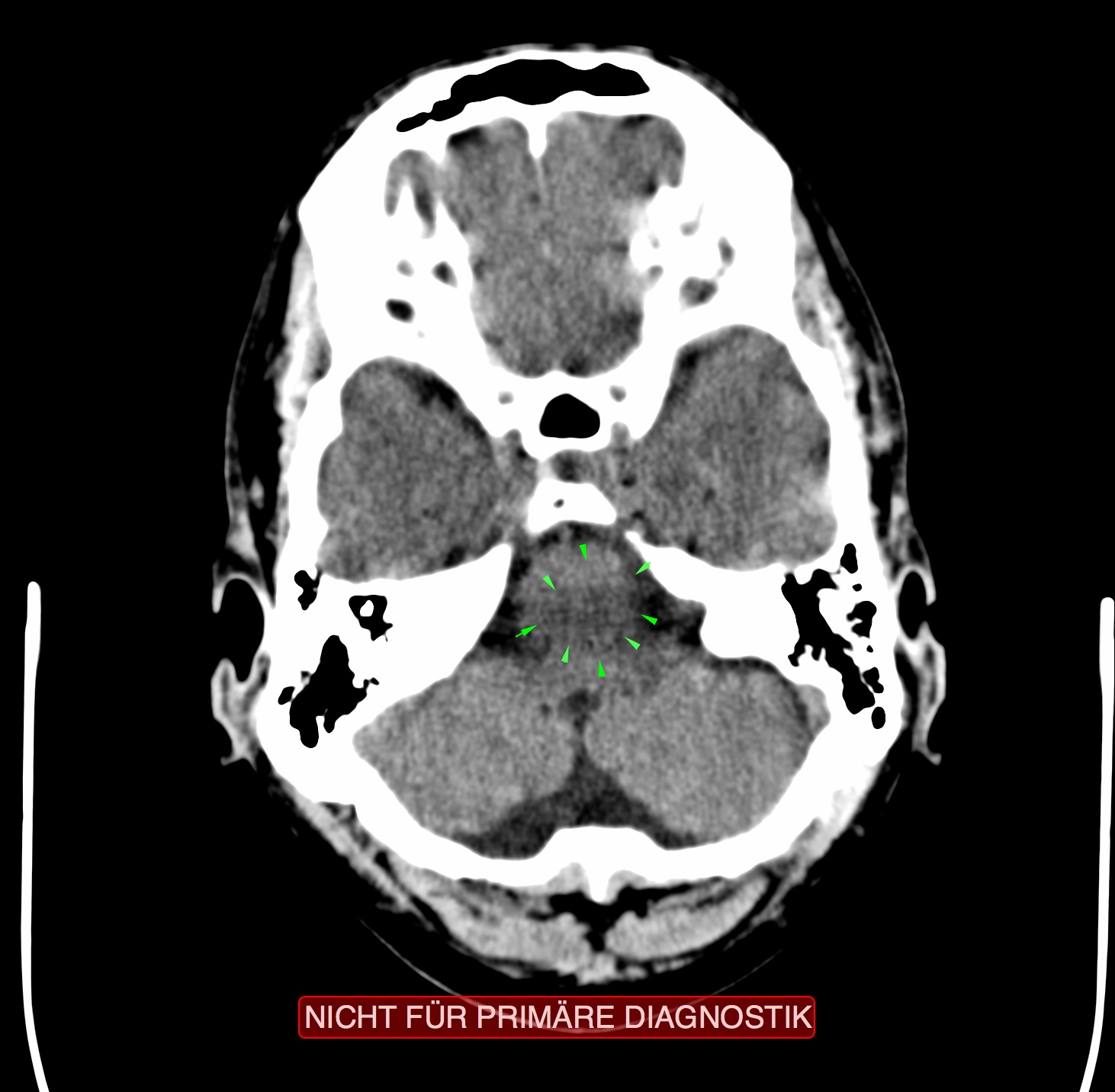 Prostata - Biopsie
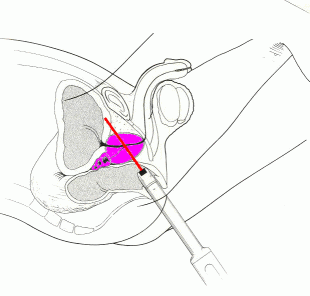